Does the Bible Oppose Women in Leadership?
Philip B. Payne, Ph.D. The University of Cambridge

Author: Man and Woman, One in Christ
		 	The Bible vs. Biblical Womanhood

Teacher: Cambridge, Trinity, Gordon-Conwell, Bethel, Fuller 

Download this talk & PowerPoint at pbpayne.com
1. “Male headship”
“Source” is a standard meaning of “head” kephalē commonly listed in Greek dictionaries since the 12th century, including dictionaries by:

Zonaras, Petrina, Estienne, Budé, Passow, Schneider, Pape, Schenkl, Woodhouse, Bailly, Bölting, Rost, Feyerabend, Montanari, Schroeder, Banks, NIDNTT, TWNT, TDNT
1. “Male headship”
“Authority” was not an established meaning of the Greek word for “head” kephalē 

Liddell Scott Jones, Greek-English Lexicon, lists 49 figurative meanings of kephalē, but none conveys “authority”
1. “Male headship”
Most dictionaries of ancient secular Greek don’t cite any example of kephalē meaning “authority” 

The earliest native Greek citation meaning “authority” I’ve seen in a secular Greek dictionary is from the fourth century AD

Dictionaries identify the meaning “authority” as 
Byzantine (LSJ) or Medieval (Dhimitrakou)
1. “Male headship”
The standard New Testament Greek Dictionary (BDAG) is chuck full of errors
None of its alleged instances of “head” meaning “superior rank” in secular Greek actually mean this

The only authority BDAG cites for “head” not meaning “source” (J. Fitzmyer) affirms the meaning “source”
1. “Male headship”
LXX Greek Old Testament uses kephalē clearly as a
metaphor meaning “leader” to translate only 1 of  the
180 cases where “head” (Hebrew roʾš) means “leader”
1. “Male headship”
All other alleged cases were added by Origen in the 3rd century
 
are explained in context to mean something other than leader
 
or are translated eis kephalēn “as head” which Greek readers
could understand to mean “like a head” rather than “is head”
1. “Male headship”
None of Paul’s 12 “head” metaphors require the meaning “authority” 

Ten naturally convey “source” 

The other two naturally convey “apex”
1. “Male headship”
Seven of the ten people Romans 16:1–16 names as Paul’s 	colleagues in ministry are women: 

16:1-2 “Phoebe, deacon of the church of Cenchrea”
16:3 “Priscilla and Aquila, my co-workers in Christ” 
16:7 “Andronicus and Junia … outstanding among the apostles”
16:6 “Mary, …12 Tryphena and Tryphosa,… 12 Persis… women 	who work hard in the Lord”
2. “Wives submit to your own husbands” Ephesians 5:22
The earliest manuscripts of verse 22 have no verb submit in Ephesians 5:22 46 B Clement of Alexandria Stromata 4.8.64, Origen, Theodore of Mopsuestia, Jerome 

“submitting one to another out of reverence for Christ,   	wives to your own husbands …”

The reciprocal pronoun allēlois requires reciprocal (2-way) submission, so it can’t refer to submission to superior rank
2. “Wives submit to your own husbands” Ephesians 5:22
After submit first appears in Ephesians 5:22 circa AD 360 in Codex Sinaiticus (א) no surviving manuscript ever removed submit
 
Therefore it is not plausible that submit was removed from all the earliest surviving manuscripts
2. “Wives submit to your own husbands” Ephesians 5:22
Christ is the model for all believers in giving himself 	up for us Ephesians 5:1–2

Ephesians 4:16 explains that Christ as “head” is the 	source of the body’s growth

Ephesians 5:23 : “Christ head of the church, 
Apposition       	  he savior of the body”
Equality in Marriage: 1 Corinthians 7
Mutual: 
7:2	        possession
7:3         conjugal rights
7:4         authority over the other’s body
7:5         obligation to the other                      
7:10–13 prohibition of divorce                    
7:14       consecration and sanctification
Equality in Marriage: 1 Corinthians 7
Mutual:
	7:15 	  freedom if deserted                              
	7:16 	  potentially saving influence                                   
	7:28 	  choice in marriage                         
	7:33–34a focus on pleasing the other 
	7:32, 34b focus on pleasing Christ
3. “I do not permit a woman to teach or to have authority over a man” 1 Timothy 2:12
Taking this as a universal prohibition ignores that the only people 1 Timothy identifies as deceived by the false teachers are women 

This letter addresses this specific local problem

Furthermore, this translation is doubtful for four reasons
3. “I do not permit a woman to teach or to have authority over a man” 1 Timothy 2:12
1. Authentein is best translated: “to seize authority” 
2. Paul typically uses the conjunction oude to join two 	elements to convey a single idea
3. “I am not permitting” normally not universal
4. Permanent prohibition contradicts the Bible’s many 	affirmations of women teaching
3. “I do not permit a woman to teach or to have authority over a man” 1 Timothy 2:12
Paul permitted women to teach elsewhere:
Acts 18:26  “Priscilla … explained the way of God more accurately”

Acts 21:8–9 “Philip … had four daughters who prophesied”

1 Corinthians 11:5   “But every woman who prays or prophesies…”

1 Corinthians 14:5, 24, 26 each has a word of instruction, 31, 39 	desire to prophesy

Colossians 3:16 to all: “teach and admonish one another with all 	wisdom”
3. “I do not permit a woman to teach or to have authority over a man” 1 Timothy 2:12
Paul permitted women to teach elsewhere:
1 Timothy 3:1–2 “Whoever aspires to be an overseer … be … able to teach”
 
Titus 2:3 “teach the women elders … to be teachers of what is excellent”

2 Timothy 2:2 “entrust reliable people who will be qualified to teach 	(didaxai)” 
2 Timothy 1:5; 3:14–16 “your faith, which first lived in your grandmother Lois 	and in your mother Eunice … from infancy you have known the Holy 	Scriptures”
Cf. Hebrews 3:1, 12; 5:12 “brothers and sisters…by now you ought to be 	teachers”
NT Affirmations of Women Teaching:
God revealed inspired Scripture through women: 
 Exodus 15:21 the song of Miriam
 Judges 5:2–31 the song of Deborah
 1 Samuel 2:1–10 Hannah’s prayer
 1 Samuel 25:24–31 Abigail’s prophecy and 		blessing of David’s enduring house
 Proverbs 31 ‘inspired’ by King Lemuel’s mother
 Luke 1:25, 42–45 Elizabeth’s blessing 
 Luke 1:46–55 Mary’s Magnificat
3. “I do not permit a woman to teach or to have authority over a man” 1 Timothy 2:12
1 Timothy 2:12 addresses a specific problem of deceived women in Ephesus conveying false doctrine. It prohibits women in that church from seizing authority to teach a man

Women teaching with recognized teaching authority, like Priscilla, would not be seizing it

Paul does not prohibit all women from teaching or having authority over men
4. “Only males were elders, overseers, or pastors”
Apart from Christ 
	Hebrews 13:20; 1 Peter 2:25; 5:4
the NT does not name anyone
	overseer episkopos
	or pastor poimēn
4. “Only males were elders, overseers, or pastors”
John refers to himself twice as “The elder” 
	 (2 John 1; 3 John 1)

 Peter (1 Peter 5:1) “the fellow-elder and witness 	of Christ’s sufferings” 
These do not specify a local church   
may highlight their special status as eyewitnesses
4. “Only males were elders, overseers, or pastors”
The Bible gives only one person a local church leadership title:

“Phoebe, deacon of the church of Cenchreae” 	Romans 16:1
4. “Only males were elders, overseers, or pastors”
Paul encourages all believers to aspire
 	the office of overseer by stating: 

“Whoever aspires the office of overseer
 	desires a noble task” 1 Timothy 3:1
4. “Only males were elders, overseers, or pastors”
The subject o1 Timothy 3 and Titus 1 is “anyone”
 
  There is no “he” “him” or “his” or any other
 	limitation to men in 	either list in Greek,
 	contrary to most English translations

   CEV & CEB have no “he” “him” or “his”
4. “Only males were elders, overseers, or pastors”
Douglas Moo and Thomas Schreiner acknowledge that
	    	“man of one woman” does not exclude women


  idiomatic phrase for fidelity in marriage


  qualifications for women are included under 	deacons (1 Tim 3:11) So “man of one woman” 	in the very next verse must not exclude women
4. “Only males were elders, overseers, or pastors”
John Chrysostom: “‘men of one woman’ also applies to 	women deacons.”

 Greek masculine forms do not exclude women

 Tim Friberg identified 7500 to 8000 masculine forms in the 	New Testament that either must or could include women

 Hugenberger: it’s common for biblical requirements for 	men also to apply to women
5. Did Paul write, “Let women be silent in the churches”?
Seven reasons from manuscripts and nine reasons
from the words in these verses convince me that
they were not in Paul’s original letter

I will now summarize just three
5. “Let women be silent in the churches” 1 Corinthians 14:34–35
1 Corinthians 14:34–35 contradicts:

1 Corinthians 14:31 “you can all prophesy … so that 	everyone may be instructed”
1 Corinthians 14:39 “brothers and sisters, be eager 	to prophesy”
1 Corinthians 11:5   “But every woman who prays 	or prophesies…”
5. “Let women be silent in the churches” 1 Corinthians 14:34–35
2. No other passage nearly this long occurs in
 	manuscripts of Paul’s letters in two separate
 	locations this far apart with no obvious reason

3. The oldest Bible marks these verses as a spurious
 	later addition
5. Did Paul write, “Let women be silent in the churches”?
Many say that Paul silences only disruptive speech
 					     or only judging prophesies 

By these interpretations, verse 34 permits speech
 					 that verse 35 prohibits: 
		asking questions out of a desire to learn
5. Did Paul write, “Let women be silent in the churches”?
“Western” manuscripts D E (= 0319 a 9th century copy of D) F G
 	93 itar, b, d, e, f, g Ambrosiaster (AD 366–384) Sedulius Scottus 

plus the non-“Western” 8th century Vulgate manuscript R
 							(Reginensis in the Vatican)

88* has 14:34–35 after 14:40    It was evidently copied from a
 						  manuscript lacking 14:34–35
“Western” Codex D (06) Claromontanus
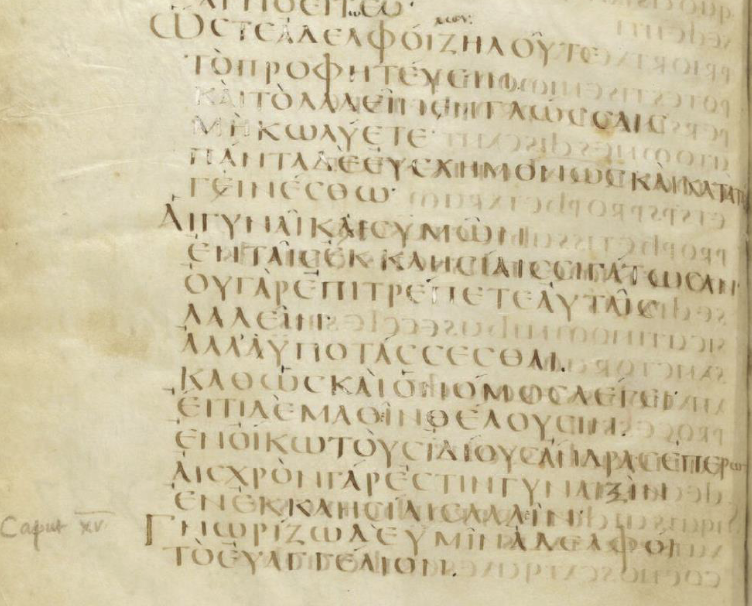 5. Did Paul write, “Let women be silent in the churches”?
Bengel’s First Principle:   

“The text that best explains the emergence
 	of all other texts is most likely original”
5. Did Paul write, “Let women be silent in the churches”?
No manuscript of any letter by Paul moves any
 other block of text nearly this far without an
 obvious reason

Ulrich Schmid: It was common for scribes to
 copy text from the margin into the main text
5. Did Paul write, “Let women be silent in the churches”?
Codex Vaticanus has 20 instances of old text
 		in the margins of Matthew

All but 3 are in the body text of virtually every
 		subsequent manuscript
5. Did Paul write, “Let women be silent    in the churches”?
Greeks believed strongly that women should
be silent in public congregations 

So it’s hardly surprising that a reader sometime
before AD 200 added in the margin the
“conventional wisdom” these verses express
5. Did Paul write, “Let women be silent in the churches”?
Scribal convention argues that someone first wrote
these two verses in the margin of a manuscript, and
later copyists inserted them either after verse 33 or 40


Something customary is more likely to occur than
something so extraordinary that no other instance is
known
Vaticanus marks 14:34–35 as a spurious interruption
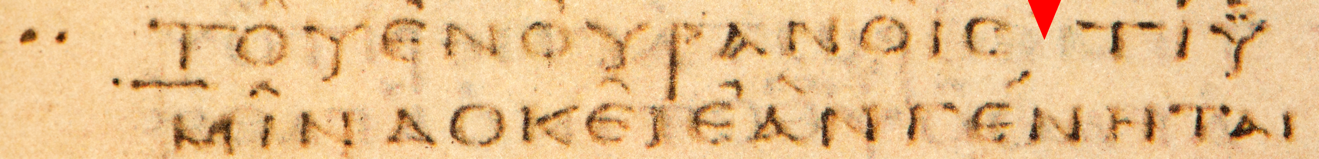 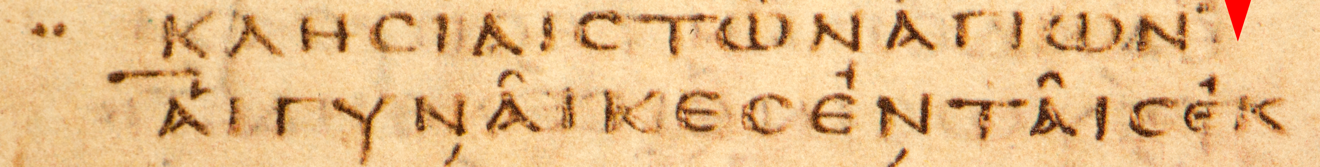 2 dots + bar signal a spurious block of text

Red Triangles identify the gap at the precise point
		 where the original text was interrupted
Vaticanus marks 14:34–35 as a spurious interruption
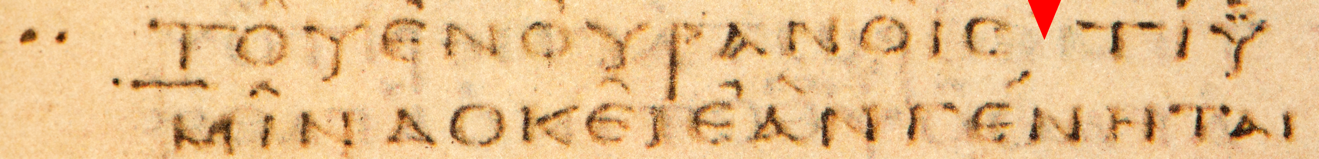 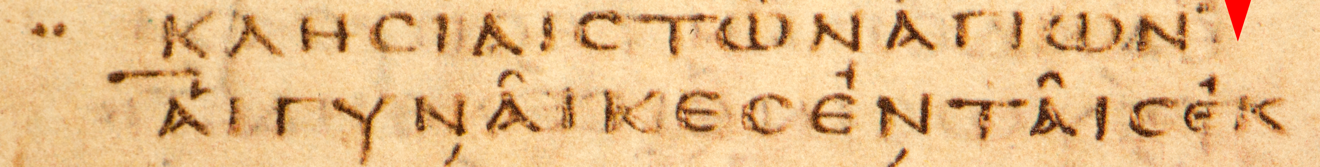 15 times in Vaticanus, 2 dots + bar identify lines with a
gap at the precise point the original text was interrupted
Vaticanus marks 14:34–35 as a spurious interruption
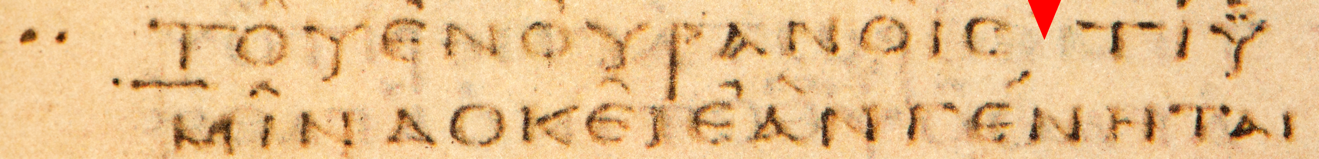 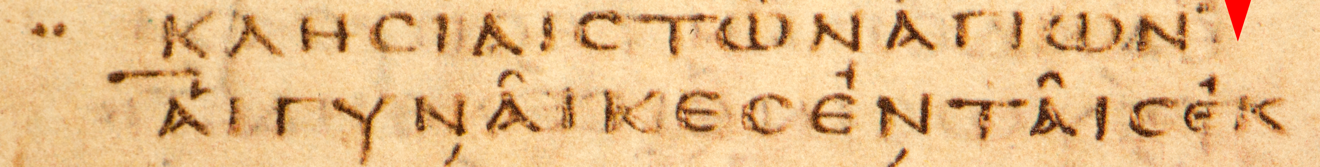 Other manuscripts preserve interruptions of at least 	4 consecutive words at all 15 gaps
Such long interruptions occur only once in 83.5 lines 	of Vaticanus text. No mere coincidence!
Vaticanus marks 14:34–35 as a spurious interruption
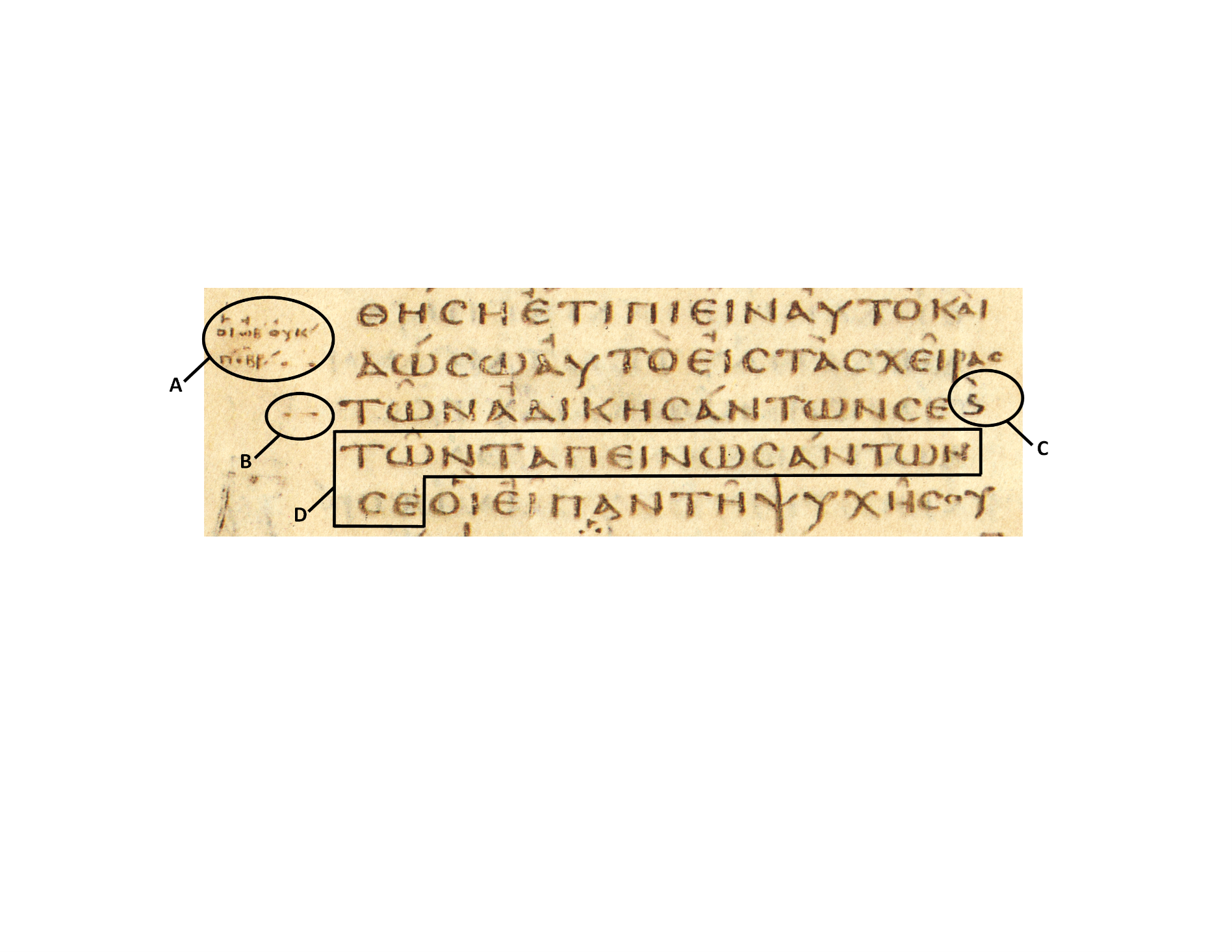 A Explanation of text added to Isaiah 51:23
B Horizontal bar
C Gap (“s” was not in the original text)
D Words Origen added to make the LXX match the MT
Vaticanus marks 14:34–35 as a spurious interruption
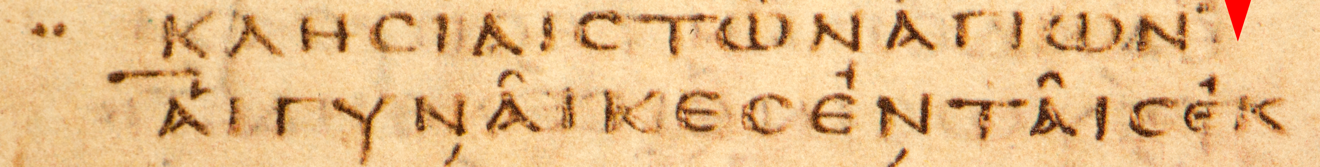 Vaticanus’s scribe’s judgment should not be dismissed:
1. Both standard editions NA28 UBS5 agree with Vaticanus’s
 	scribe’s judgment in every other case
2. Vaticanus’s scribe had access to far more pre-Vaticanus
 	text than we have today
Dan Wallace ‘these verses occur in all witnesses to 1 Corinthians’ 

They’re not in Bishop Victor’s witness in Codex Fuldensis AD 546
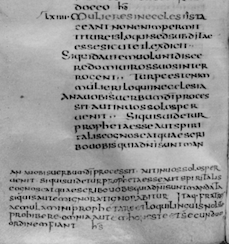 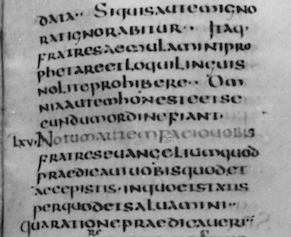 Dan Wallace ‘these verses occur in all witnesses to 1 Corinthians’ 

Vaticanus marks them as spurious

Statements by Clement of Alexandria (c. 150–c. 215 CE) and
 	Victorinus of Pettau (died c. 303–304) indicate their absence

14:34–35 does not occur in all texts as distinguished by their
	separate manuscript symbols: 
       om. B¨– 88* Fuldensismg Cl Vic TP (transcriptional probability)

No Apostolic Father cites them
Dan Wallace ‘they must have crept into … the original document’ 

But 14:34–35’s first citation was circa 197 by Tertullian

‘crept’ implies ‘sneeky.’ Insertion from margin was scribal custom

The rapid universal adoption of ‘submit’ in Ephesians 5:22 shows
that a reader writing 14:34–35 in the margin of any manuscript of
1 Corinthians before late in the second century could easily
explain every surviving manuscript of this part of 1 Corinthians
5. Did Paul write, “Let women be silent in the churches”?
Joseph Fitzmyer “the majority of commentators today” No!

Kim Haines-Eitzen “nearly all scholars now” No!

David Bentley Hart “almost certainly spurious”

BasisBibel “probably a later insertion … contradicts what 						              Paul says in chapter 11”
5. Did Paul write, “Let women be silent in the churches”?
This symbol shows that Paul did not write 14:34–35, so did
 	not contradict himself
The original scribe of Vaticanus took great care in copying
 	manuscripts
The Vaticanus Gospels text is so early that it has virtually no
 	sentence-ending periods 
The Vaticanus Gospel’s text is so early that it does not include
 	any of the 13 blocks of spurious text these symbols mark
6. Woman is Man’s ”Helper”
Genesis 2:18, 20 ʿēzer = “strength, help, savior, 		rescuer, protector, might”
Elsewhere in OT 16X “God is our help” 
			    3X of a military protector

“as in front of him” kĕnegĕdô
      kĕ = as + negĕd = in front of + ô = him 	
 
HALOT “like his opposite > proper for him”
6. Woman is Man’s ”Helper”
Together this expression 			conveys: “a strength as in 		front of him” (literal)
“a strength corresponding to 		him” (flowing)
7. “He will rule over you” Genesis 3:16
A statement of what will result from the fall, not
 	God’s decree of what should be

 Male rule comes from the fall, not just harsh rule 

 Both Hebrew Lexicons (HALOT 2:647–48 and
 	BDB 605) analyze every OT occurrence of this
 	word and list no negative meaning for ‘rule’
7. “He will rule over you” Genesis 3:16
Since man’s ruling over woman is a result
of the fall, man must not have ruled over
woman before the Fall

We should not foster any result of the fall,
including man’s rule over woman
Objections to Equality Answered
The Bible Teaches:

1. Not male headship, men and women should share leadership

2.  Submit to one another 
	NOT just “wives submit to your husbands”
 				
3.   Women may teach in church
 
4.   Paul encourages all believers to aspire to the office of overseer 					

	Phoebe “deacon of the church of Cenchreae”
Objections to Equality Answered
The Bible Teaches:

5. The Bible encourages women to speak in church

6.  Genesis 2:18 describes woman: 															“I will make a strength corresponding to him” 													NOT a subordinate “helper”

7.  Genesis 3:16 “He will rule over you” 															is something NEW resulting from the Fall 													      	NOT God’s decree of what should be
Theological Principles Entail the Equality of Man & Woman
Man and woman are equally:

	 • created in God’s image
 
	 • given dominion over the earth

	 • given the creation blessing

	 • given the creation mandate

	 • and are equally “in Christ”
Theological Principles Entail the Equality of Man & Woman
• Mutual submission in the church
• Mutual submission in marriage
• The oneness of Christ’s body
• The priesthood of all believers
• Liberty in Christ
• The new creation
• Inaugurated eschatology
Theological Principles Entail the Equality of Man & Woman
•  The Spirit gifts all believers for ministry
 
•  Servant leadership fits men and women
 
•  “The important point, however, is that woman is not separate from man, nor is man separate from woman in the Lord” 1 Corinthians 11:11

•  “There is no male-female division … in Christ” Galatians 3:28
Conclusion
The Bible approves many women in church leadership

 The Bible calls men and women to share
 		authority and to mutual submission

 The Bible teaches the equality of men and
 		women in the church and in the home
Want to dig deeper?
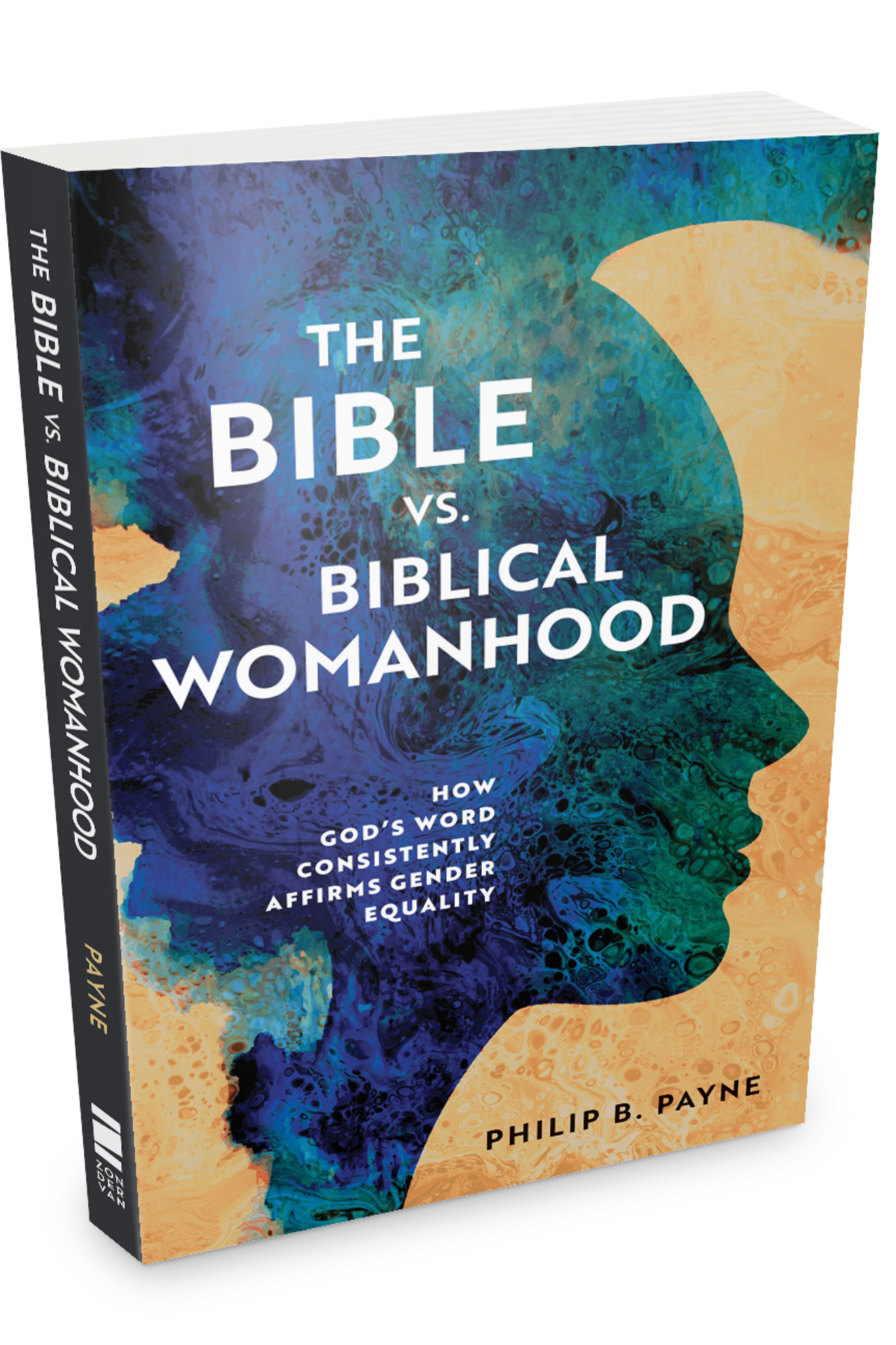 Download this talk & PowerPoint at pbpayne.com

Find me on Twitter: @philipbpayne

Read The Bible vs. 
Biblical Womanhood

Just released

Get it now at the book table
Vaticanus marks 14:34–35 as a spurious interruption
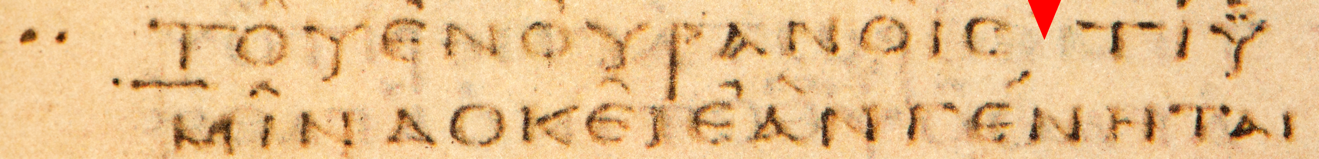 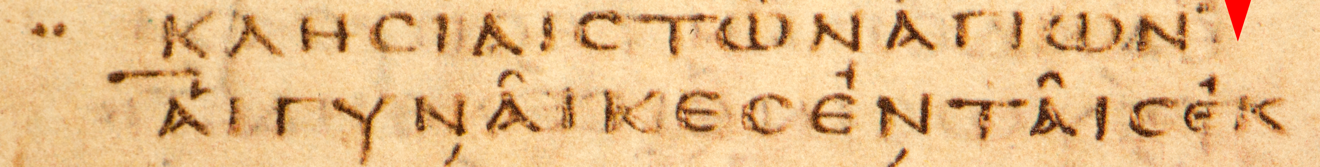 The interruption is in the text of Vaticanus only here in 1 Corinthians 14.  Why? 
Scribe B copied the Gospels from a manuscript with a much earlier text than Vaticanus’s epistles
Vaticanus marks 14:34–35 as a spurious interruption
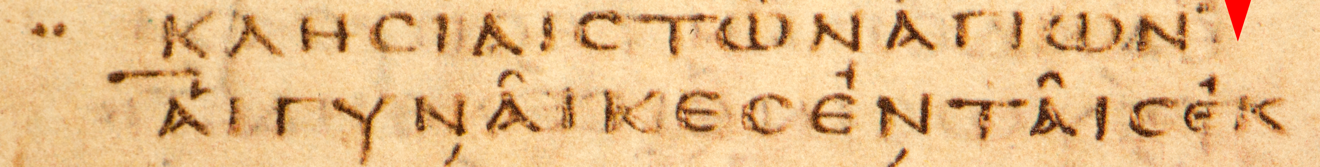 Scribe B faithfully copied the text of the epistles
without removing “let women be silent,” but
marked it as spurious later-added text, just like
scribe B did 121 times in Vaticanus’s OT Prophets
8. “Only males were apostles”
Jesus chose men for symbolic parallel, not 	to ban women leaders.
 Luke 10:38–42 encouraged female disciples 	like Mary of Bethany
 John 20:14–18 commissioned Mary 	Magdalene to announce his resurrection 	and ascension
8. “Only males were apostles”
Thomas Aquinas wrote that Mary Magdalene 	had the office of an apostle to the apostles	 
 Paul calls Junia ”outstanding among the 	apostles” Romans 16:7
9. “Only males were priests”
Deuteronomy 23:17’s prohibition of cult 		prostitution provides a cultural explanation 	for no women priests in ancient Israel

Exodus 19:6 The OT ideal was for all of Israel to 	be “A kingdom of priests and a holy nation”

Isaiah 61:6 predicted a future when all of God’s 	people “Will be called priests of the LORD, 	you will be named ministers of our God”
10. “The Creation Order Establishes Man’s Priority”
Genesis’ Creation Account Stresses Equality:
1:26–27 “God said, Let us make mankind in our image, 	in our likeness. So God created mankind in his own 	image, in the image of God he created them; 	 	male and female he created them. When God created 	mankind, 	he made them in the likeness of God” 
1:26, 28–29, God gave both dominion over the earth
1:28; 5:2 “God blessed them” “And He named them 	‘Mankind’.” Plurals are consistent throughout
10. “The Creation Order Establishes Man’s Priority”
Genesis’ Creation Account Stresses Equality:
2:23 same substance: “bone of my bones and flesh of my flesh”
2:24 In marriage they are “united” and “one flesh” 
2:24 “a man leaves his father and mother and is united to his wife” This is contrary to a male centered culture 
3:6–13 Together they face temptation and fail
	Both hide from God 	Both experience guilt 
	Both pass the blame 
	God speaks to both announcing specific consequences of their sin
	Both are responsible for their own acts
11. “Old Testament Pattern of Male Leadership”
God sent the prophetess Miriam “to lead” Israel  	Micah 6:4
 Deborah prophet, the highest leader in all Israel  	Judges 4:4–5
 Queen Esther, “Wrote with full authority  		Esther’s decree confirmed these regulations” 	Esther 9:29–32
11. “Old Testament Pattern of Male Leadership”
The leaders and the people accepted the 	prophet Huldah’s word as divinely revealed, 	sparking Israel’s greatest revival 		      2 Kings 22:14 – 23:25; 2 Chronicles 34:22–35:19

 “would that all the Lord’s people were 	prophets!” 	    Numbers 11:29
12. “Women have Separate Roles”
1 Corinthians 11:11 “The important point, however,
 	is that neither is woman separate from man,
 	nor is man separate from woman in the Lord” 

Context of Prophecy
	Therefore, there must be no gender-based
 	separation in church leadership
12. “Women have Separate Roles”
Galatians 2:11–14; 3:28 Any exclusion of women
 	as a class from participation in the church
 
is contrary to the gospel

 Galatians 3:28 doesn’t merely state that all can
 be saved. It calls for radically new social relations
 based on equality in church